Offen für neue Wege
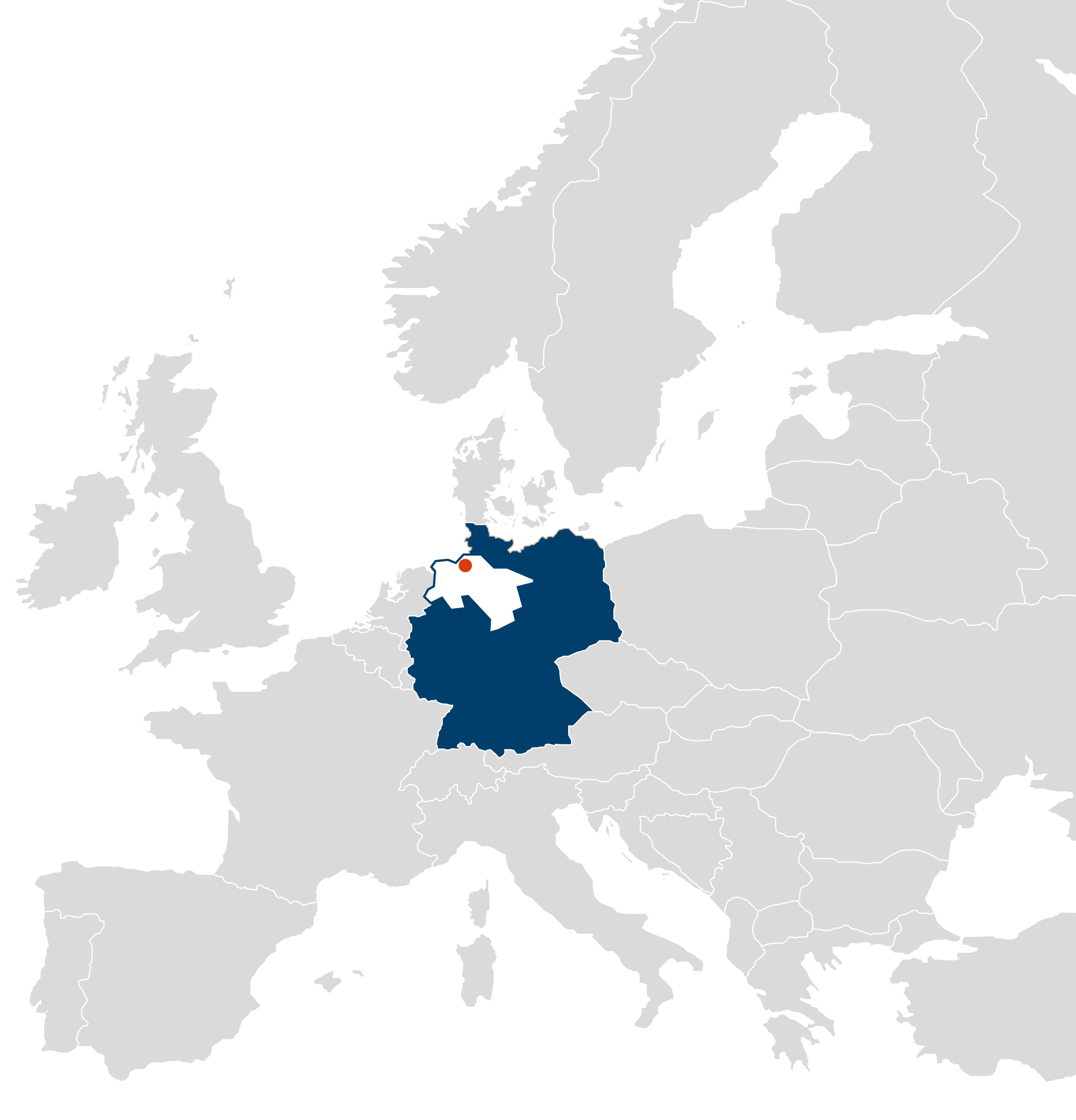 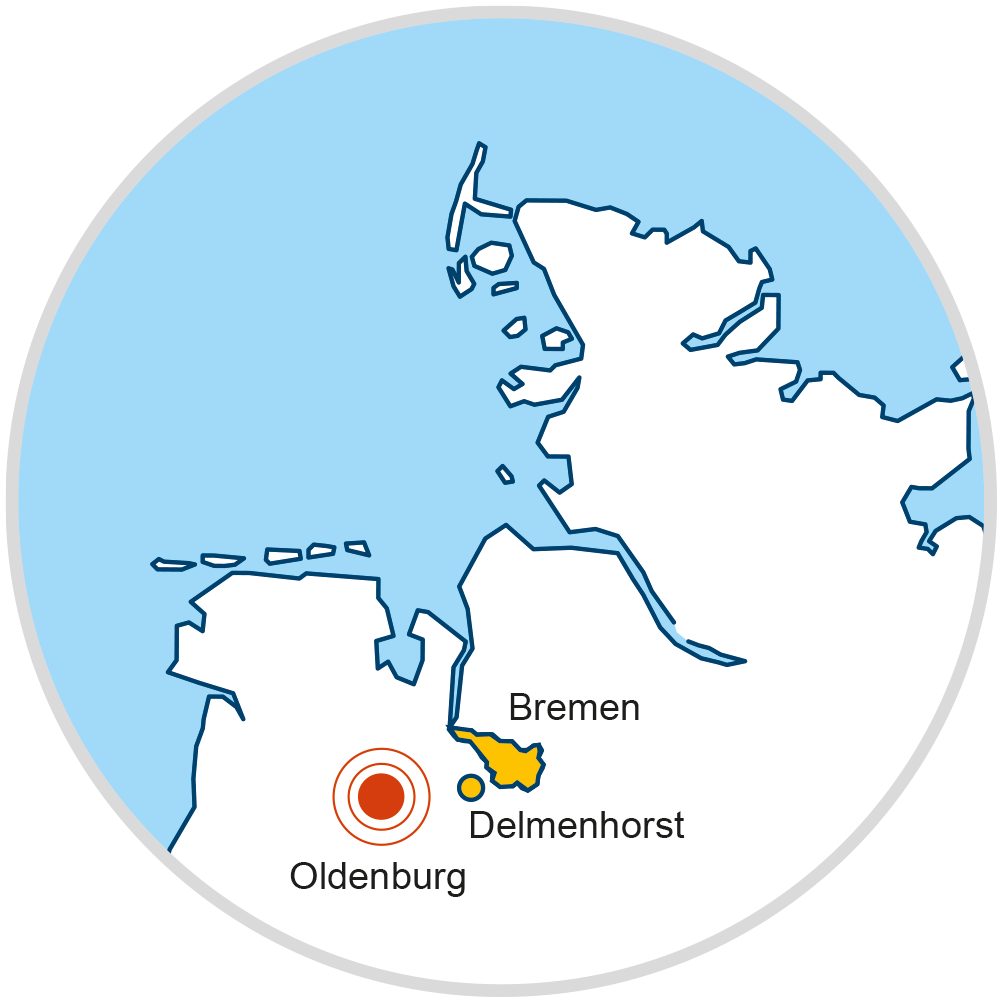 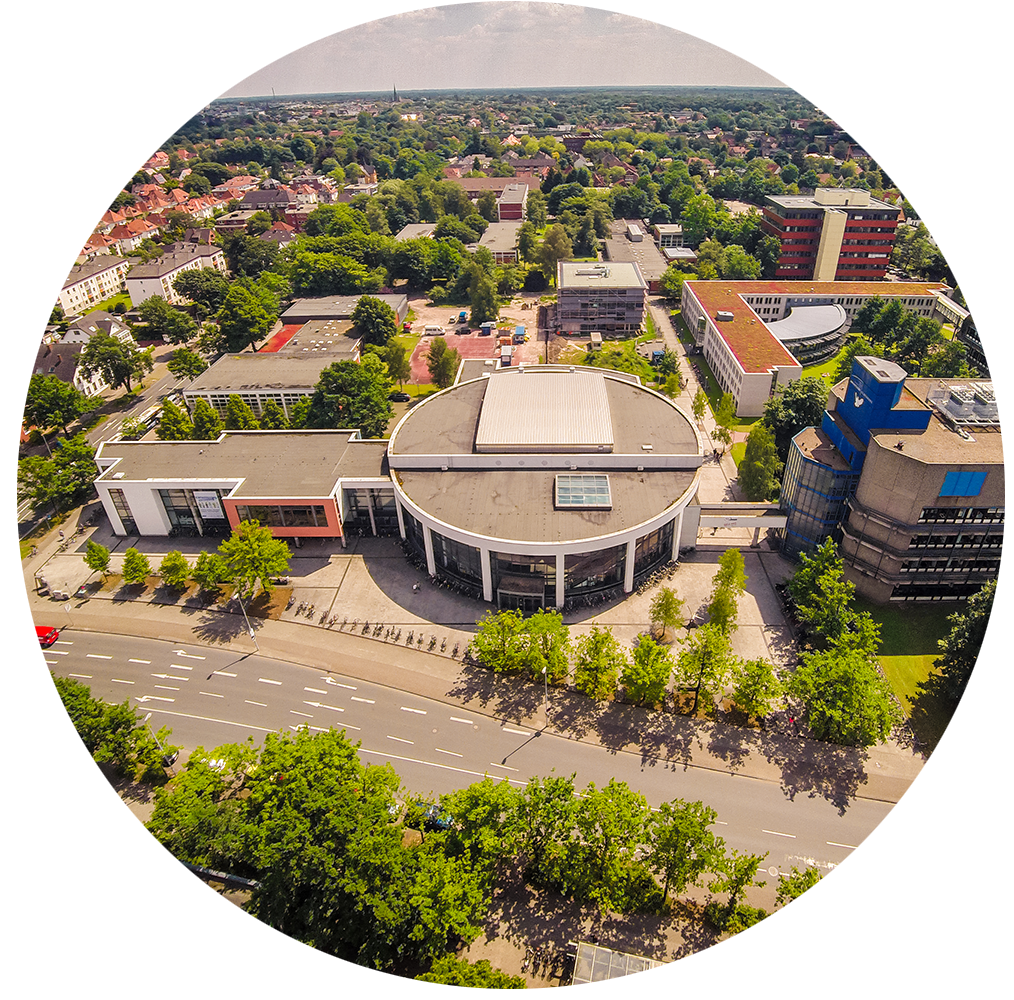 Campus Haarentor
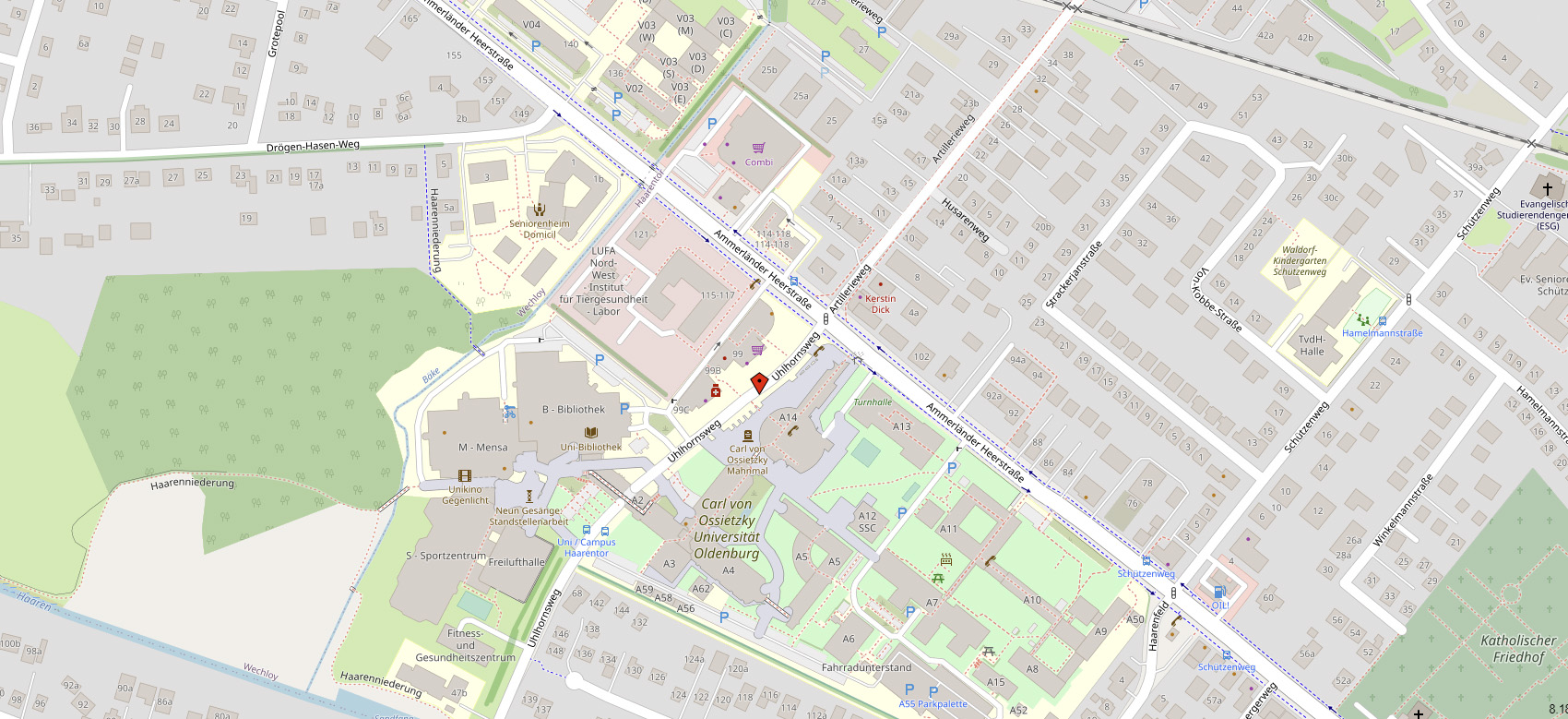 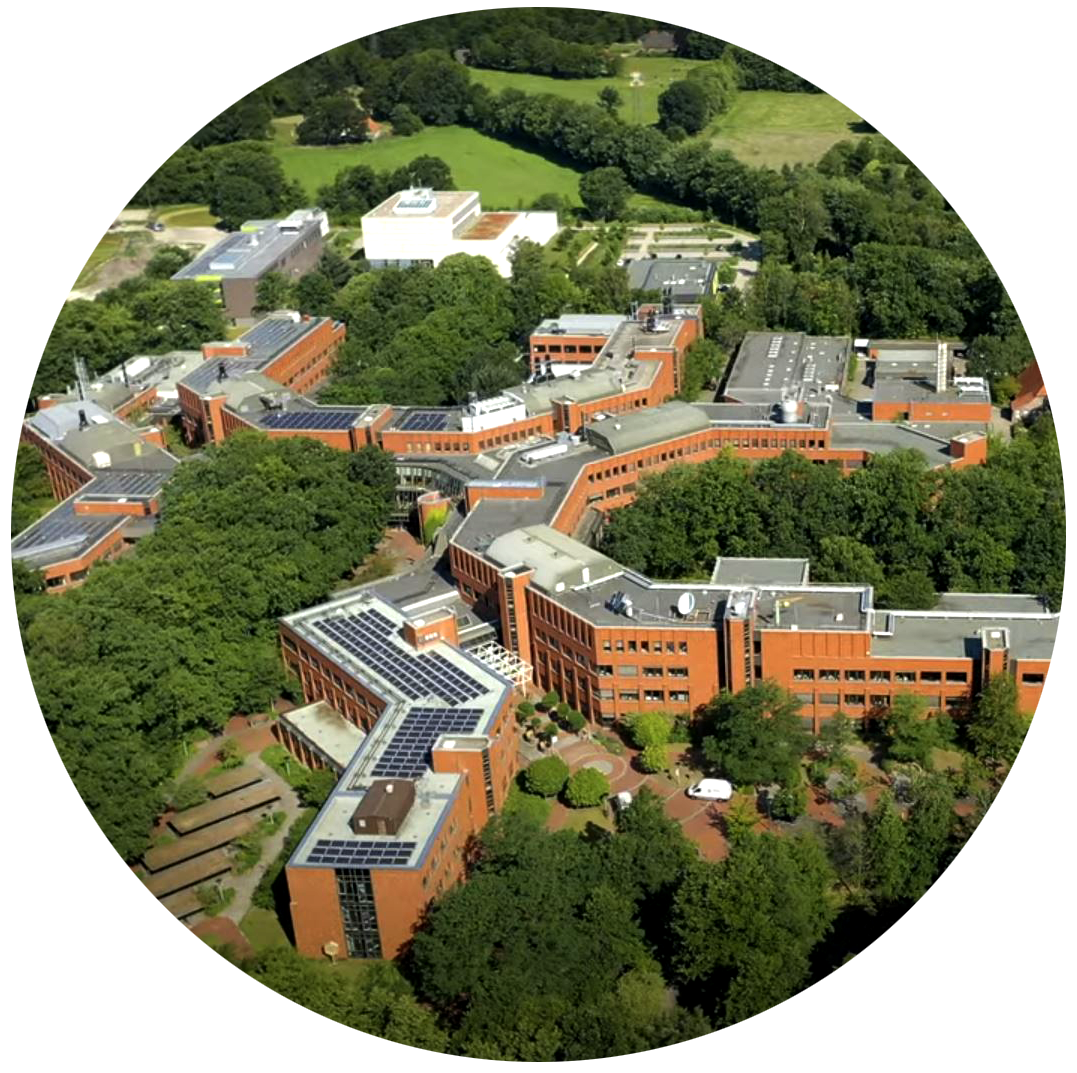 Campus Wechloy
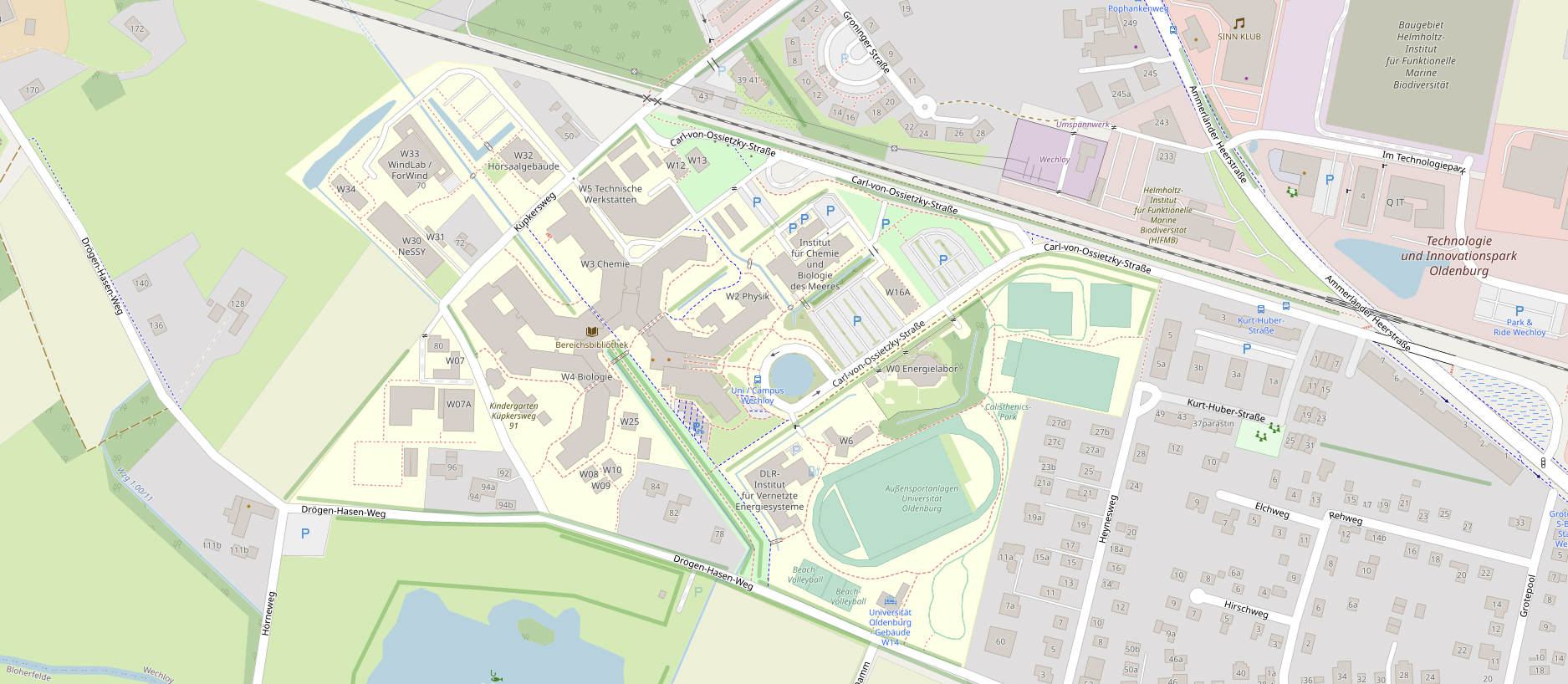 Fakten
Rund 15.700 Studierende
Rund 2.600 Beschäftigte davon rund 1.340 Wissenschaftler*innen
257 Professuren
Geschichte
1793	Gründung eines Lehrerseminars, 	später Pädagogische Hochschule
1973	Gründung der Universität und Integration 	der Pädagogischen Hochschule
1974	Aufnahme des Lehr- und 	Forschungsbetriebs
1991	Namensgebung der Universität nach 	Carl von Ossietzky
Der NamensgeberCarl von Ossietzky (1889 – 1938)
Herausgeber der Zeitschrift „Weltbühne“
Pazifist und Gegner des Nationalsozialismus
Friedensnobelpreisträger 1936
Häftling im KZ Esterwegen (bei Oldenburg)
Fakultäten
Fakultät I 	Bildungs- und Sozialwissenschaften
Fakultät II 	Informatik, Wirtschafts- und 		Rechtswissenschaften
Fakultät III 	Sprach- und Kulturwissenschaften
Fakultät IV 	Human- und 		Gesellschaftswissenschaften
Fakultät V 	Mathematik und Naturwissenschaften
Fakultät VI	Medizin und Gesundheitswissenschaften
Studium
Campusuniversität
über 100 Studiengänge
fächerübergreifende Lehre und Forschung
überschaubare Seminare
persönliche Atmosphäre
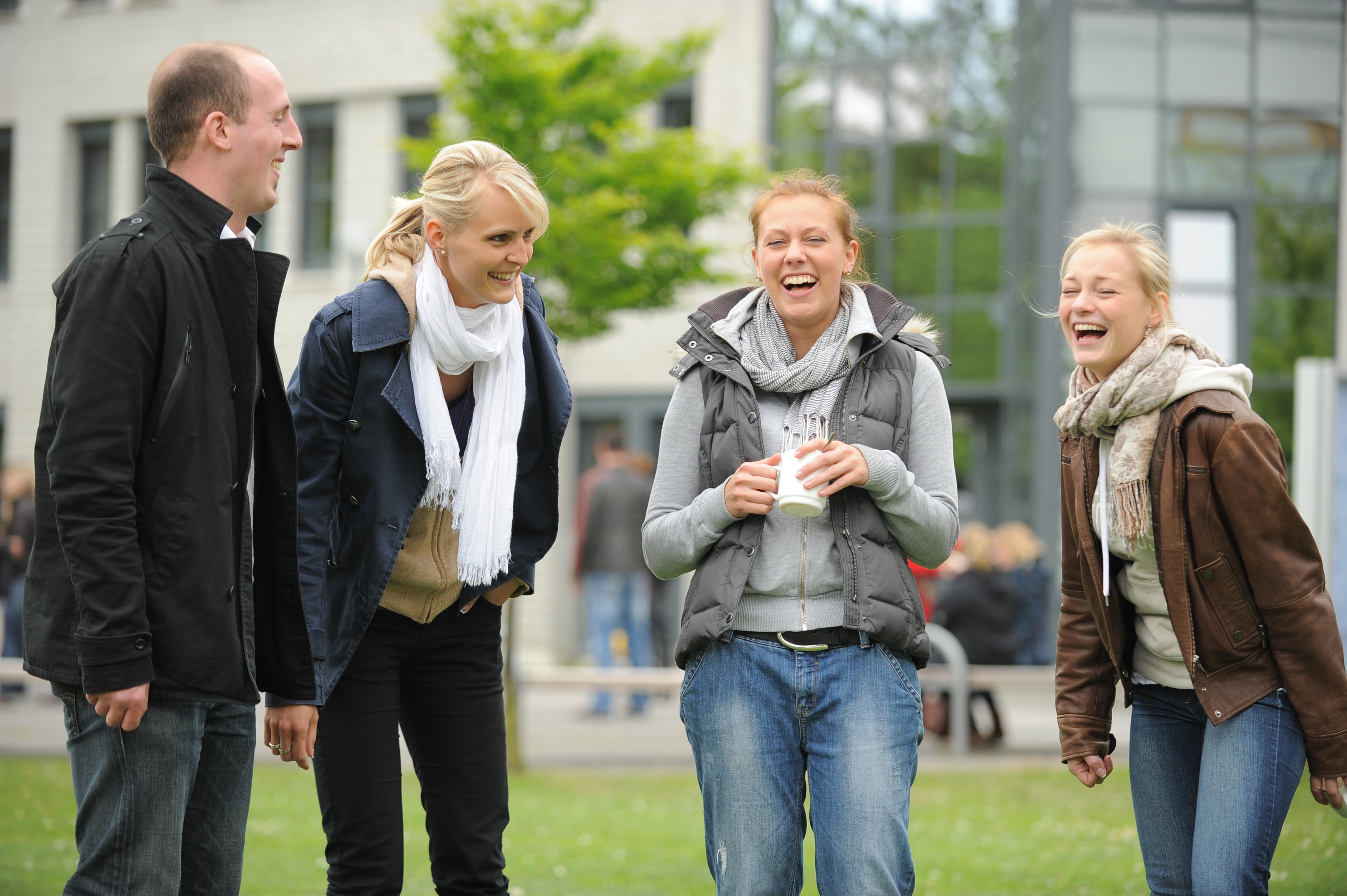 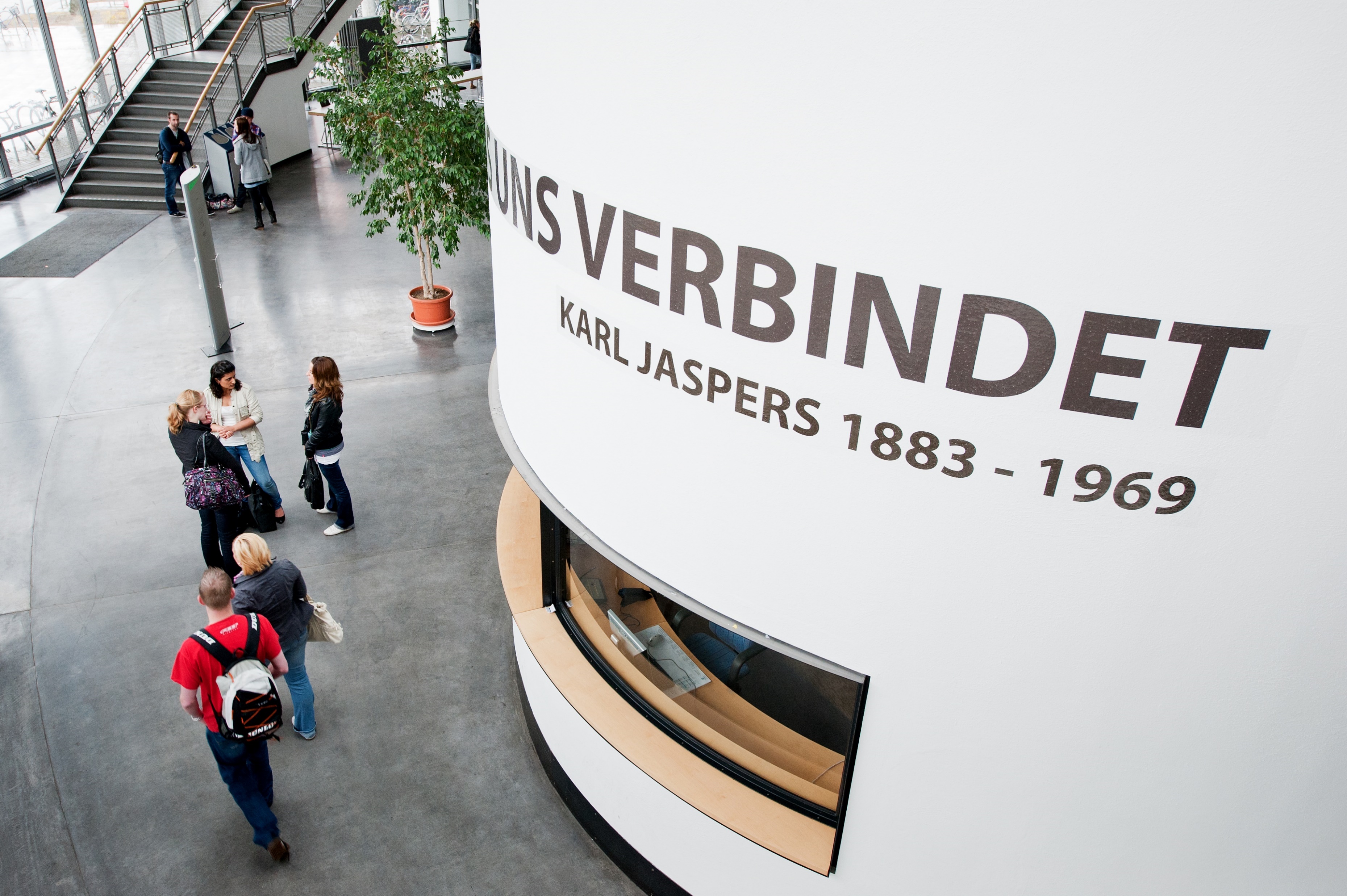 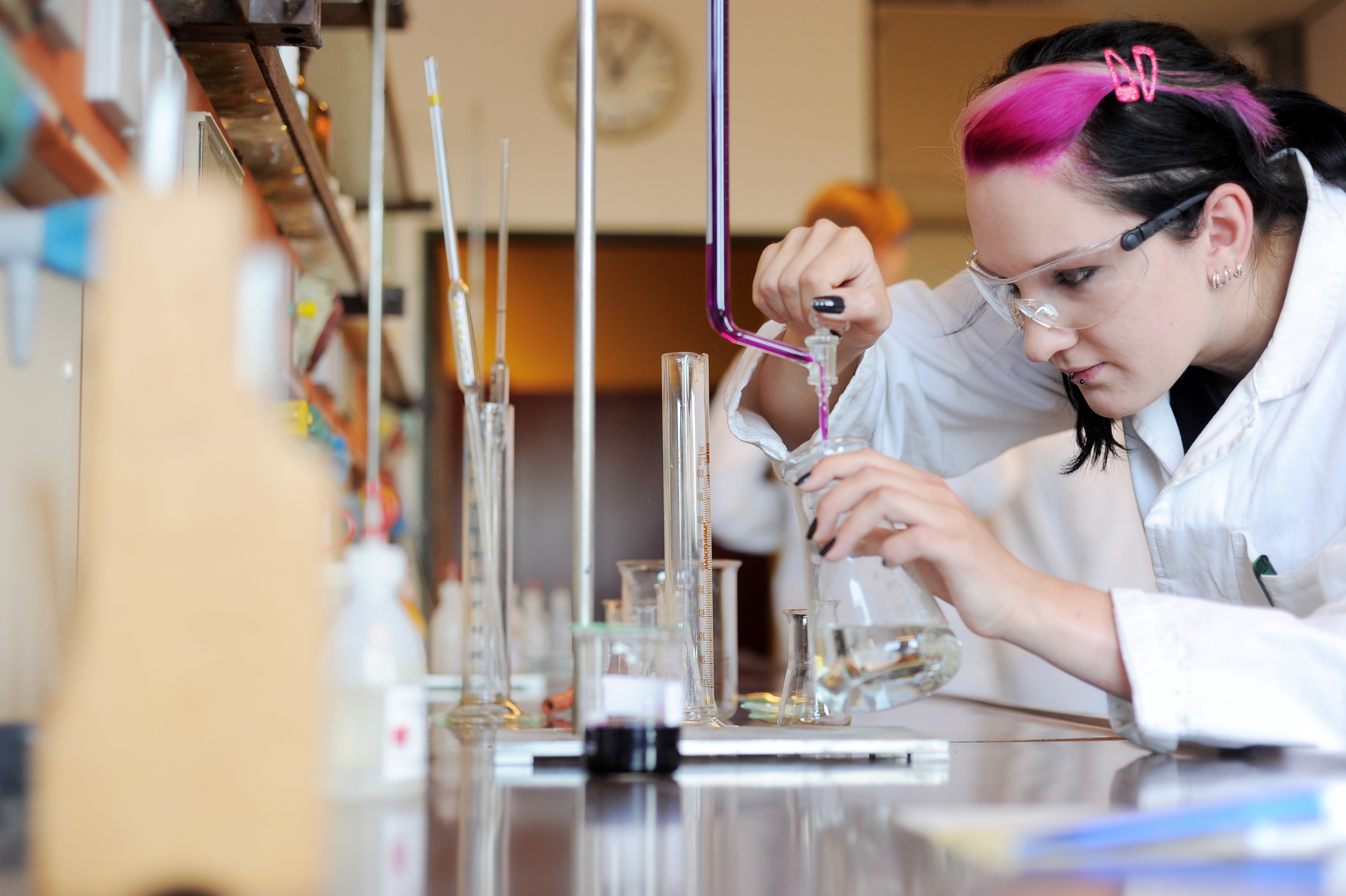 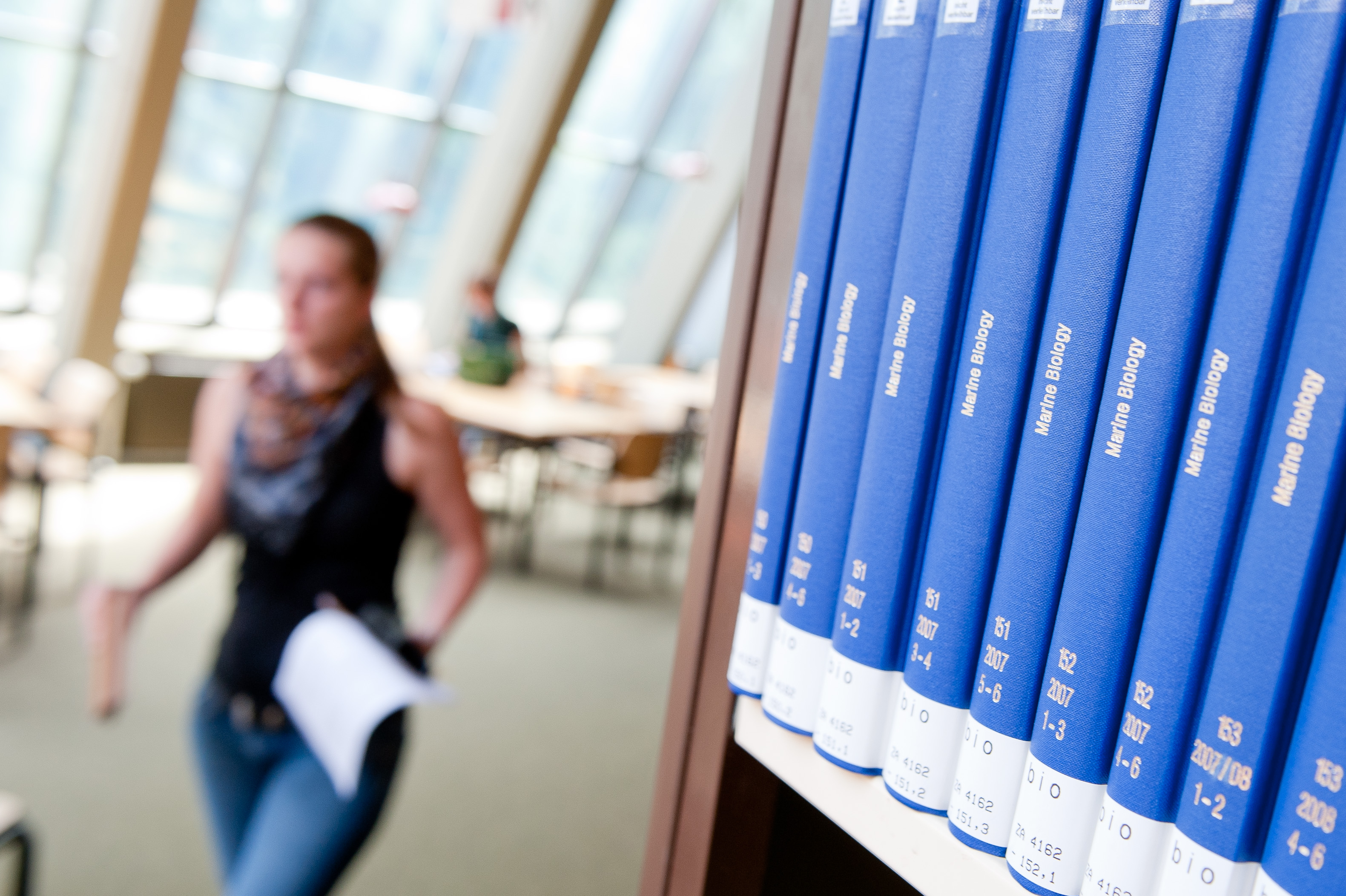 Zentrale Studien- und Karriereberatung (ZSKB)
Praxisnahe Veranstaltungsformate zur Berufsorientierung und Berufswegeplanung
Talks von Expertinnen und Experten aus der Berufspraxis zu Einstiegs- und Entwicklungsmöglichkeiten im eigenen Unternehmen
Konkrete Angebote für den Einstieg in den Arbeitsmarkt mit dem eigenen JobPortal
Career Day – die Karrieremesse der UOL
Kooperationen mit internen und externen Einrichtungen und regionalen Unternehmen 
Business Networking
Forschungsschwerpunkte
Umwelt und Nachhaltigkeit
Biodiversität und Meereswissenschaften
Nachhaltigkeit
Energie der Zukunft
Mensch und Technik
Hörforschung
Kooperative sicherheitskritische Systeme
Neurosensorik 
Versorgungssysteme und Patientenorientierung
Gesellschaft und Bildung
Diversität und Partizipation
Partizipation und Bildung
Professionalisierungsprozesse in der Lehrerbildung
Soziale Transformation und Subjektivierung
An-Institute der Universität
BKGE – Bundesinstitut für Kultur und Geschichte der Deutschen im östlichen Europa
ecco – ecology + communication Unternehmensberatung GmbH
Hörzentrum Oldenburg GmbH
IÖB – Institut für Ökonomische Bildung gGmbH
ISN – Institut for Science Networking GmbH
LTP – Laboratory for Thermophysical Properties GmbH
OFFIS – Oldenburger Forschungs- und Entwicklungsinstitut für Informatik-Werkzeuge und Systeme e.V.
Sirus Minds GmbH (ehemals EFNW – Express Fonds Nordwest GmbH)
ZUKUNFT.unternehmen gGbmH (ehemals GIZ – Gründungs- und Innovationszentrum gGmbH)
Außeruniversitäre Forschungseinrichtungen auf dem Campus
HIFMB – Helmholtz-Institut für Funktionelle Marine Biodiversität an der Universität Oldenburg
Max-Planck Forschergruppe Marine Isotopengeochemie
IFAM – Fraunhofer-Institut für Fertigungstechnik und Angewandte Materialforschung, Standort Oldenburg
IDMT – Fraunhofer-Institut für Digitale Medientechnologie,  Projektgruppe für Hör-, Sprach- und Audiotechnologie 
IWES – Fraunhofer-Institut für Windenergie und Energiesystemtechnik 
DLR-Institut für Vernetzte Energiesysteme
Universität international
über 250 Kooperationen mit Universitäten weltweit
knapp 1.300 internationale Studierende aus über 110 Nationen
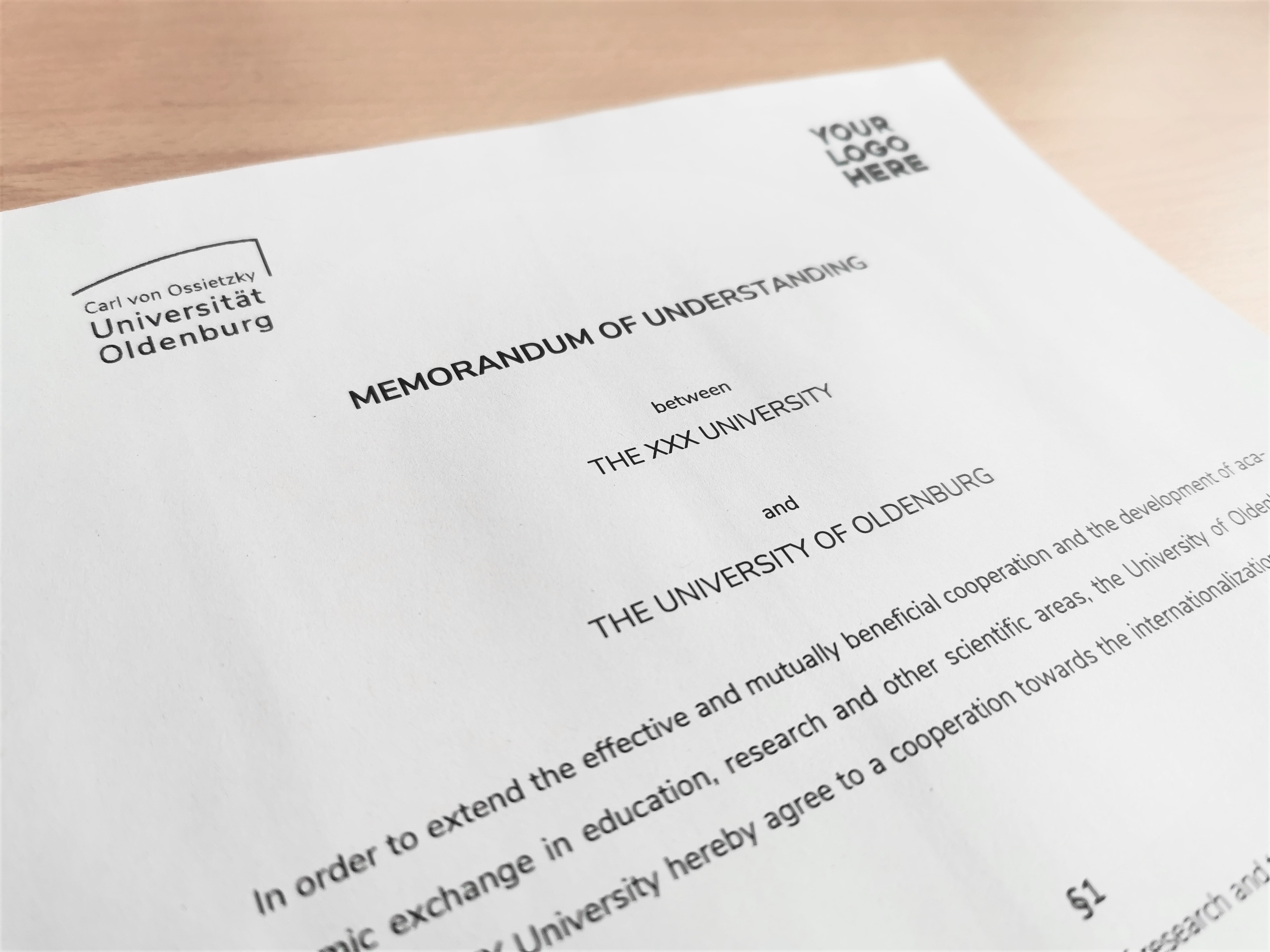 Wichtigste Partneruniversitäten
Rijksuniversiteit Groningen (Niederlande)
Nelson Mandela Metropolitan University, Port Elizabeth (Südafrika)
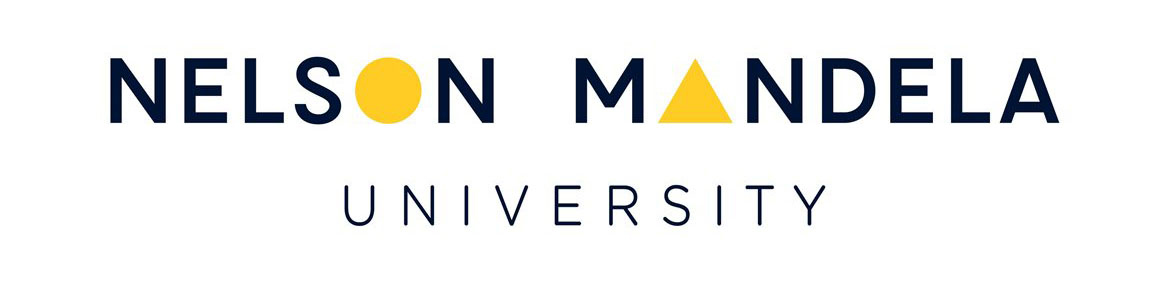 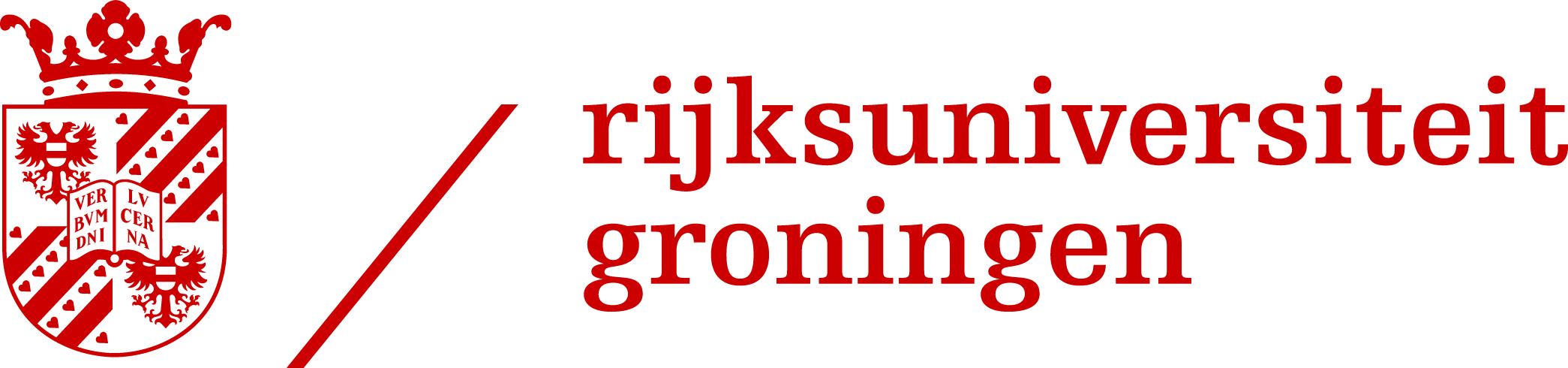 Universitätsbibliothek
mehr als 1,3 Millionen Bücher,fast 300.000 E-Books
30.500 elektronische Zeitschriften
1.420 Arbeitsplätze für Studierende, davon knapp 300 mit Computer
umfangreiche Mediathek
Hochschulsport
Schwerpunkt: Freizeit- und Breitensport
Moderne Sportanlagen mit Hallen, Klein- und Großfeldern, Hallenbad u.v.m.
„StudiO“  – Modernes Fitness- und Gesundheitszentrum
Sportangebote für Studierende, Beschäftigte und die Öffentlichkeit in mehr als 100 Sportarten
Hochschulgastronomie
Mensa mit Standorten auf dem Campus Haarentor und Campus Wechloy
Mensa-Essen mit Erzeugnissen von Bio-Bauern der Region
seit 2004 zertifiziert nach EG-Öko-Verordnung
Cafeterien und Cafébars auf dem Campus Haarentor und Campus Wechloy
#FairtradeUniversity
Auszeichnung zur FAIRTRADE-UNIVERSITY seit Januar 2022
Verwendung fairer Produkte auf dem Campus
Veranstaltungen und Workshops zum Themenkomplex Fairer Handel
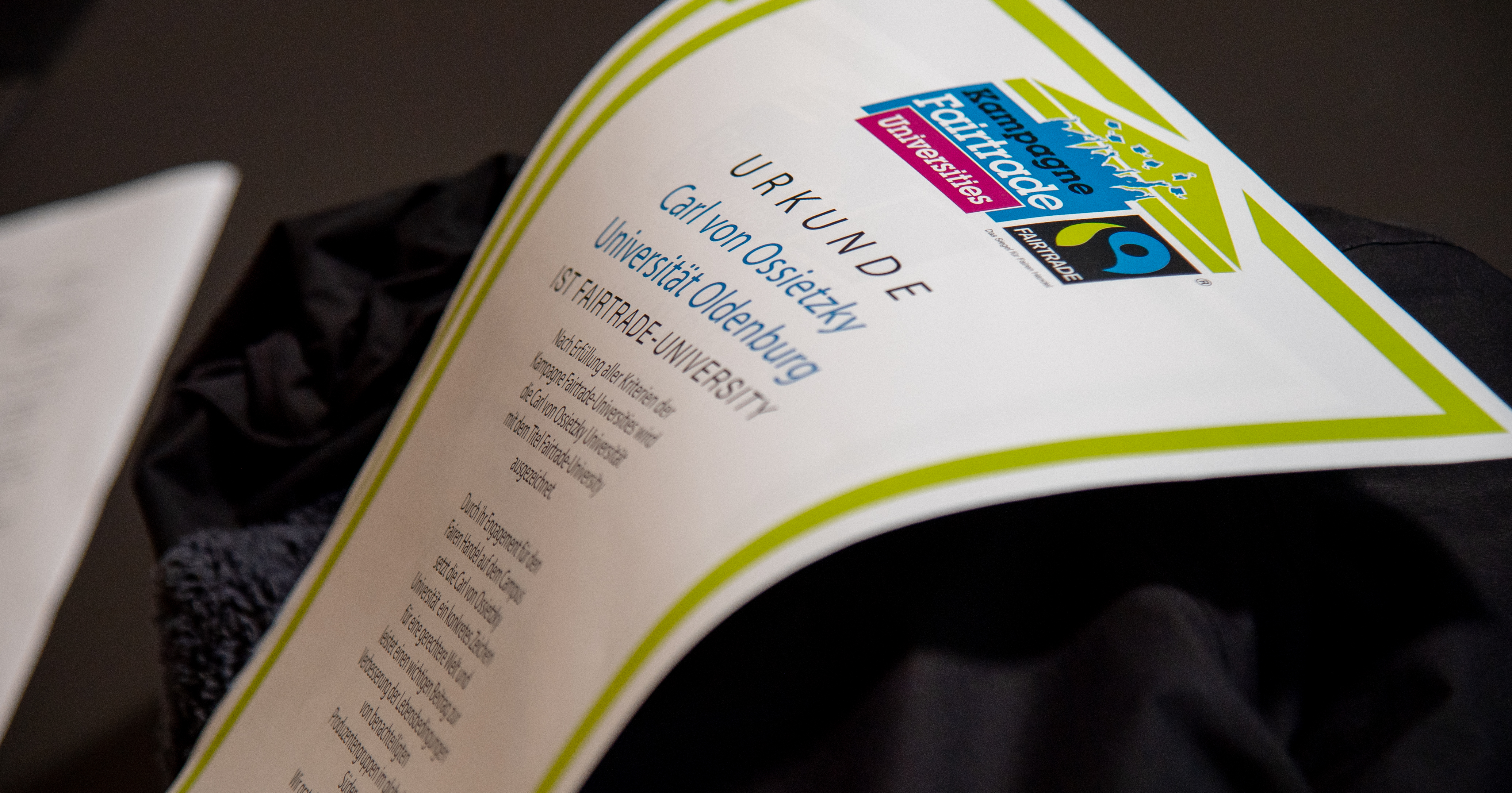 Wohnen
1.602 Zimmer und Apartments in Wohnanlagen für Studierende
campus- und zentrumsnahe Wohnheime
Kultur auf dem Campus – eine Auswahl
Oldenburger Uni Theater/Bühne „unikum“
MusikensemblesUni-OrchesterUni-ChorPop- und JazzchorEnsemble Alte MusikEuropäische BlasmusikUni-SoulbandUni-Big BandWorld Music Ensemble
Studentisches Kino „Gegenlicht“
Oldenburg
Residenzstadt im Nordwesten mit rund 170.000 Einwohner*innen
Ausgezeichnet vom Stifterverband für die Deutsche Wissenschaft als „Stadt der Wissenschaft 2009“ 
Technologie- und Gründerzentrum Oldenburg – größtes Gründerzentrum in Niedersachsen
Weitere Informationenwww.uol.de